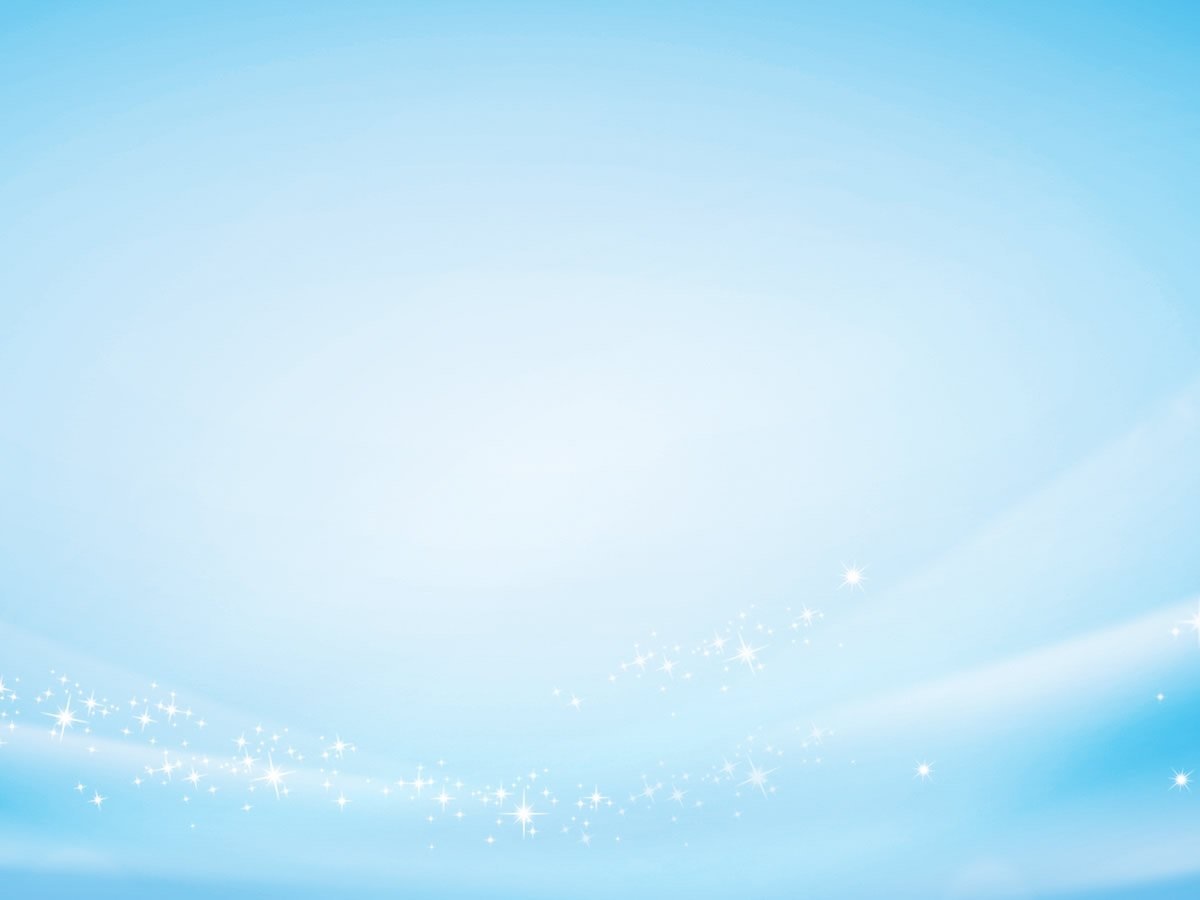 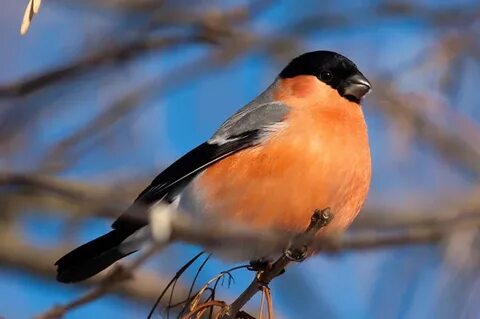 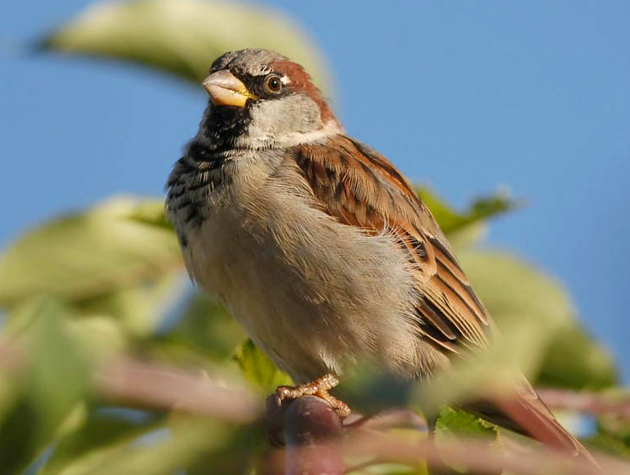 «Пернатые жители Кузбасса»Что мы Родиной зовемКрай, где мы с тобой живем…В. Степанов
Авторы: Чапайкина Марина Ивановна
                       Елисеева Валентина Николаевна
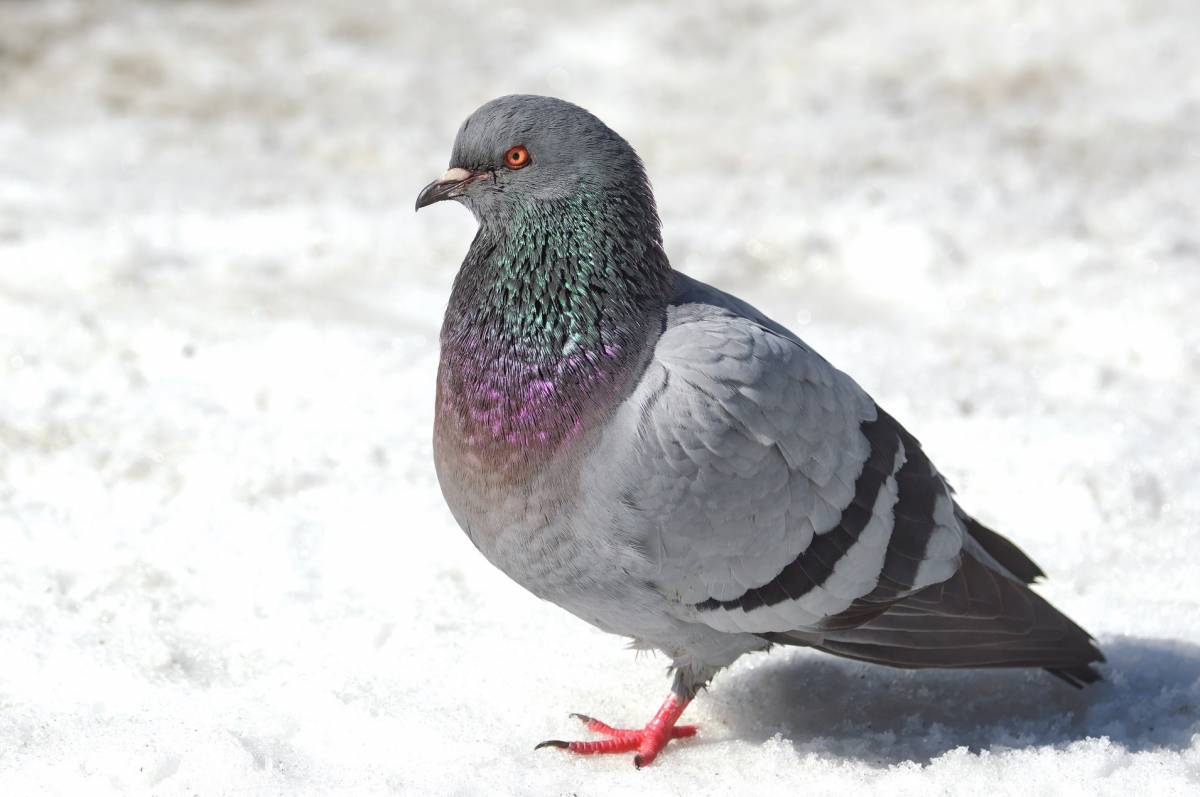 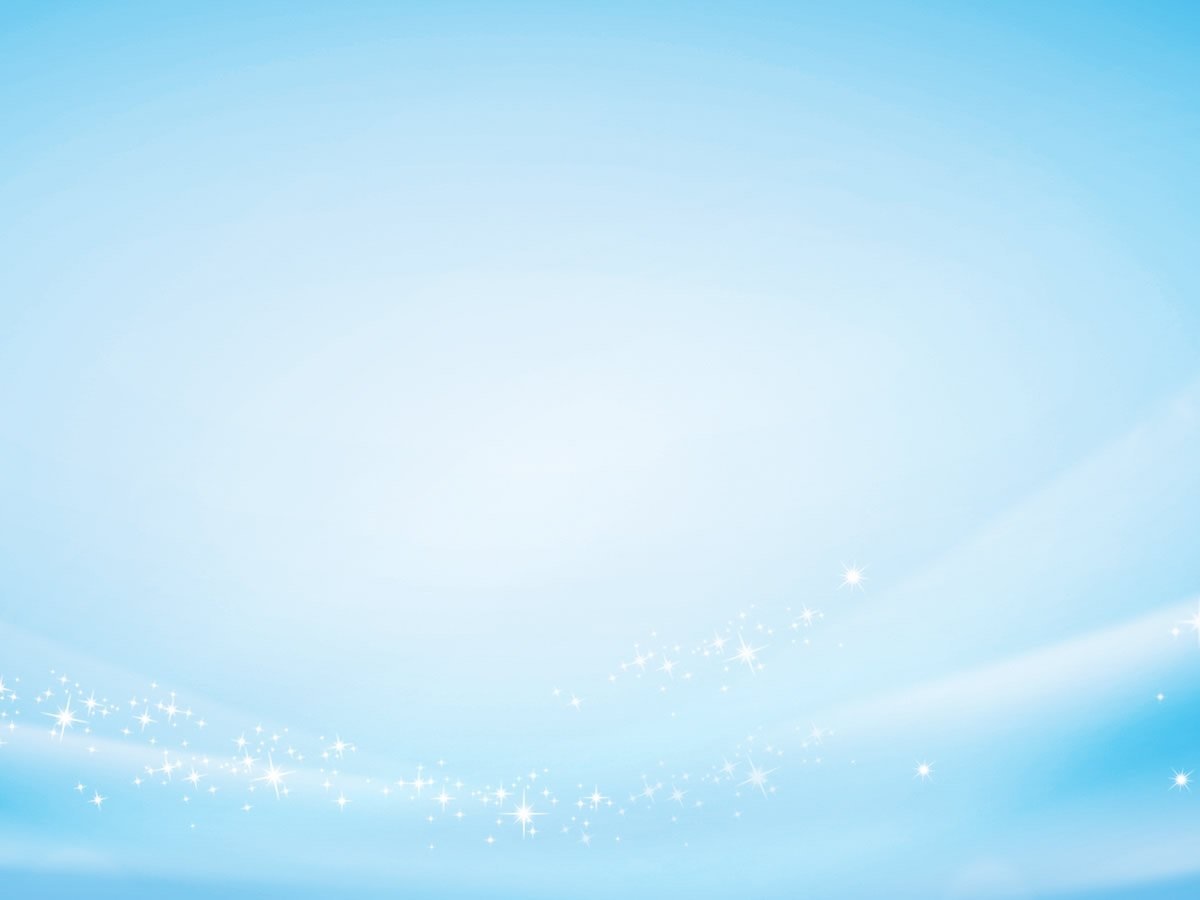 Зимующие птицы Кемеровской области
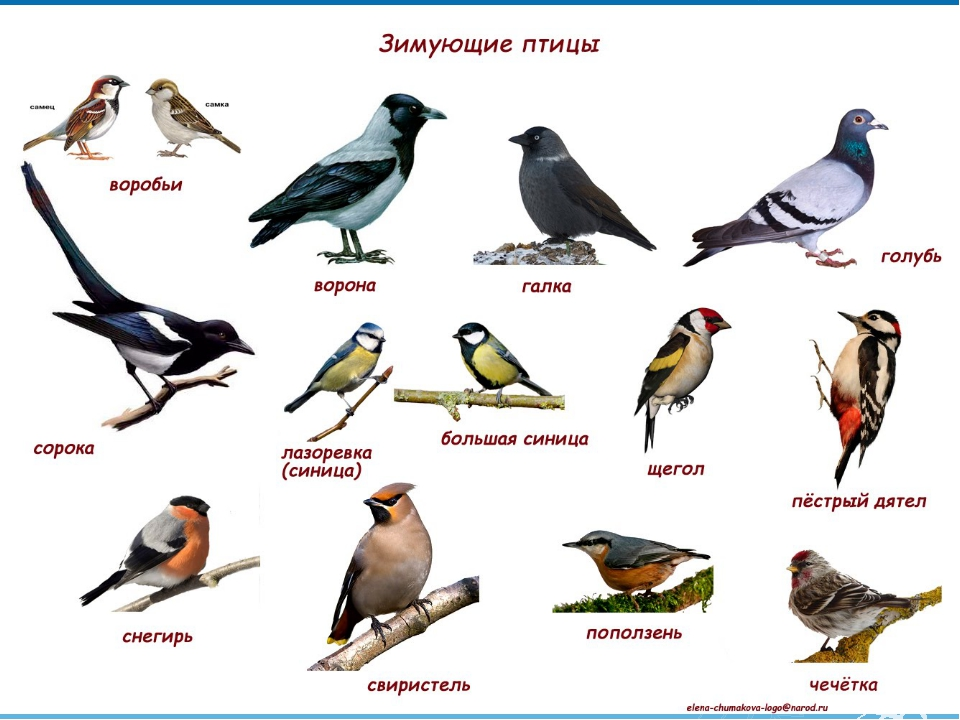 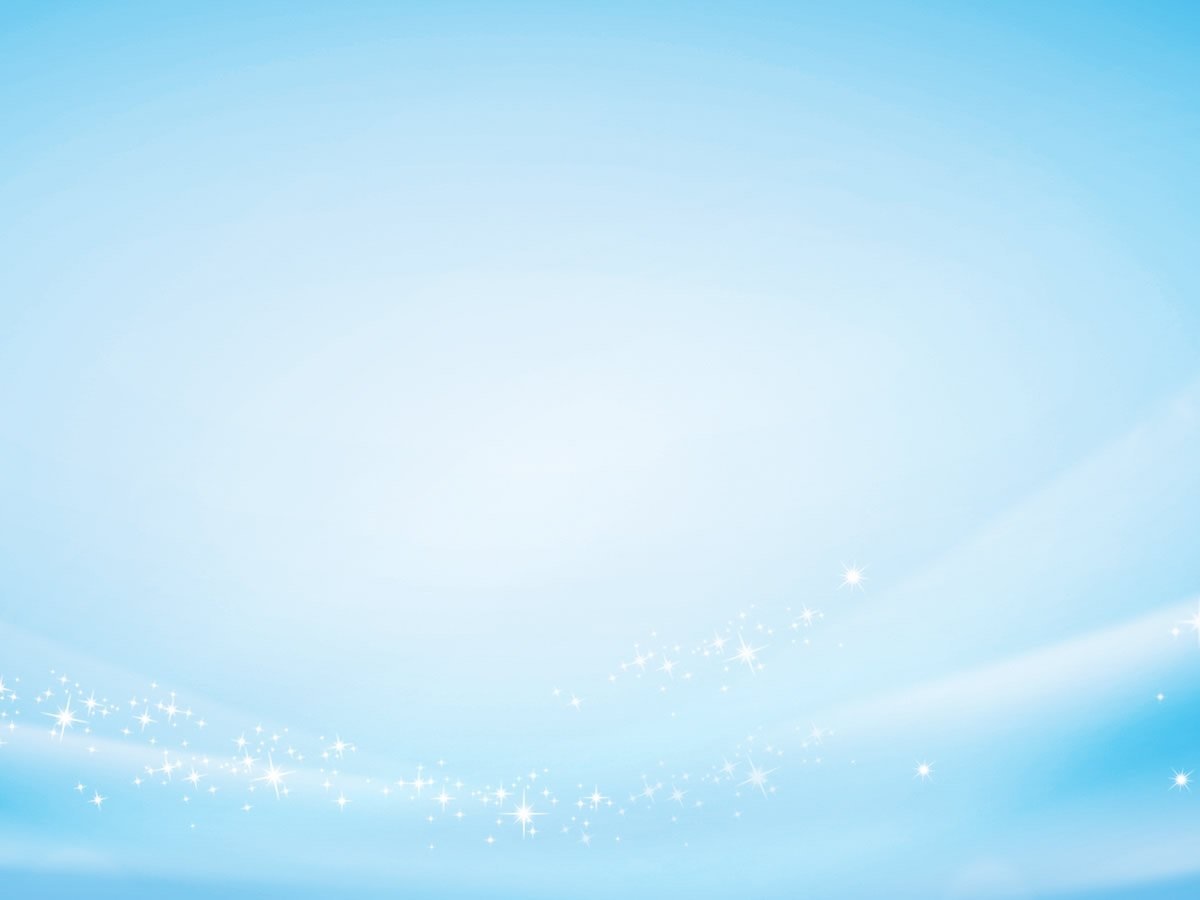 Перелётные птицы Кемеровской области
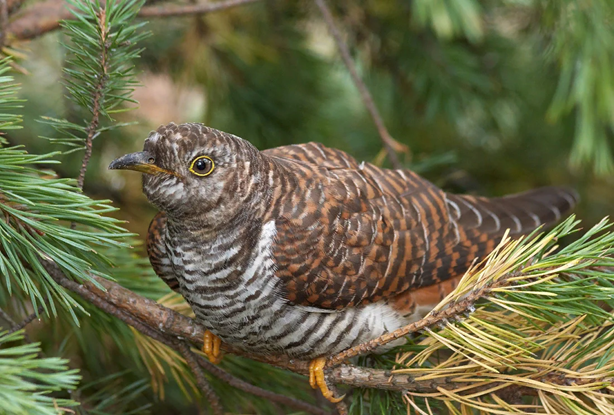 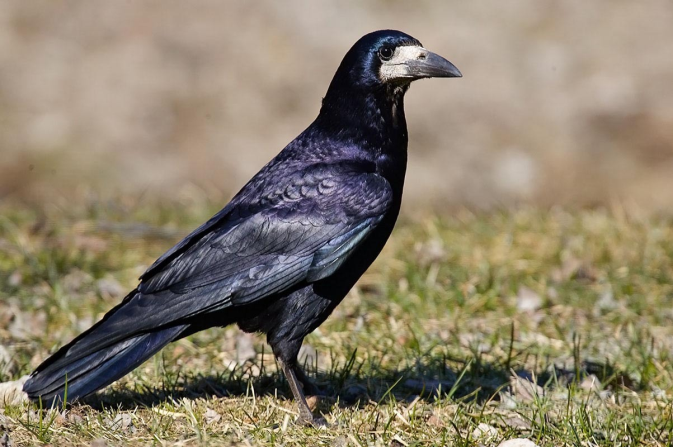 Кукушка
Грач
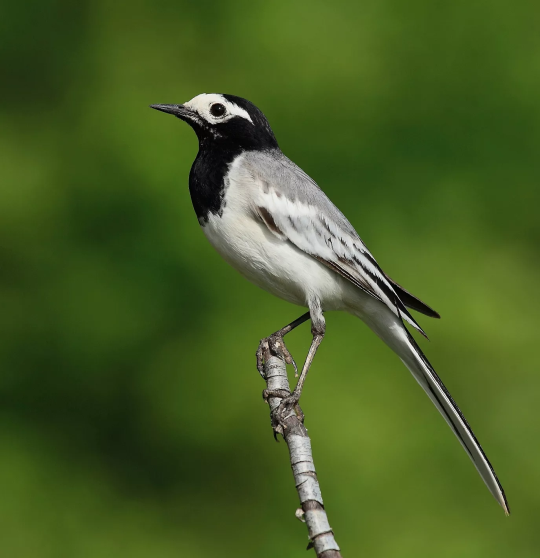 Трясогузка
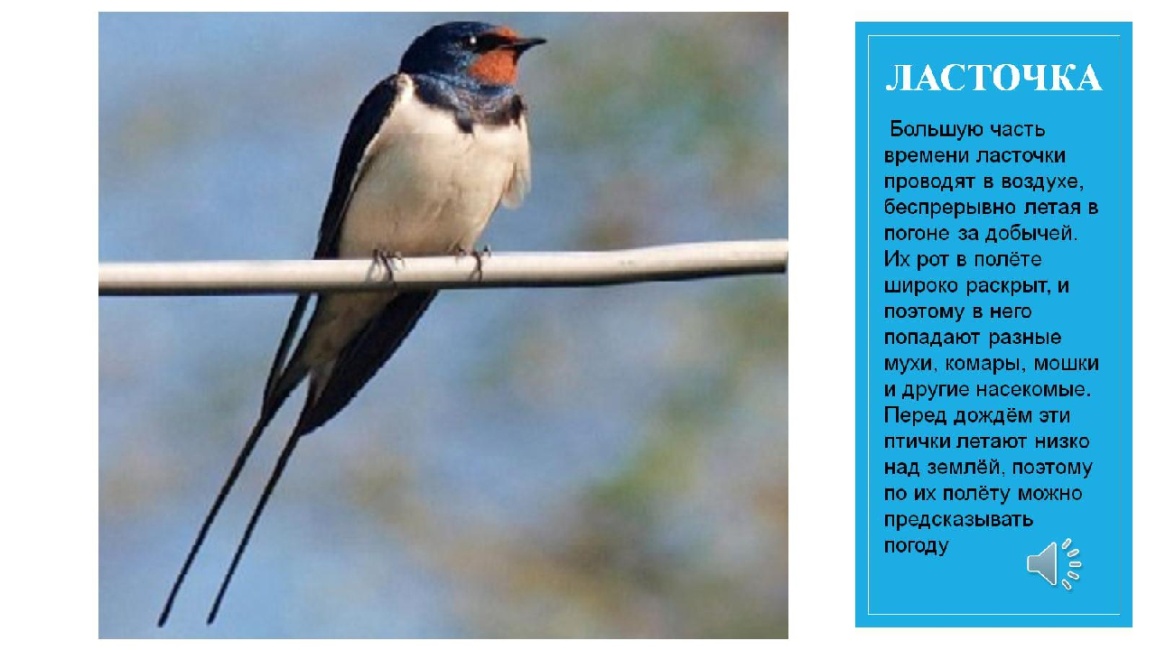 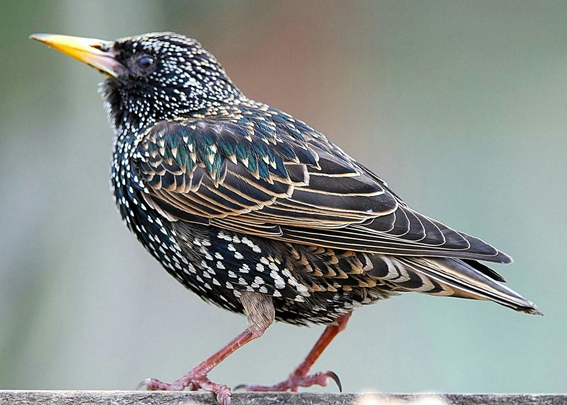 Скворец
Ласточка
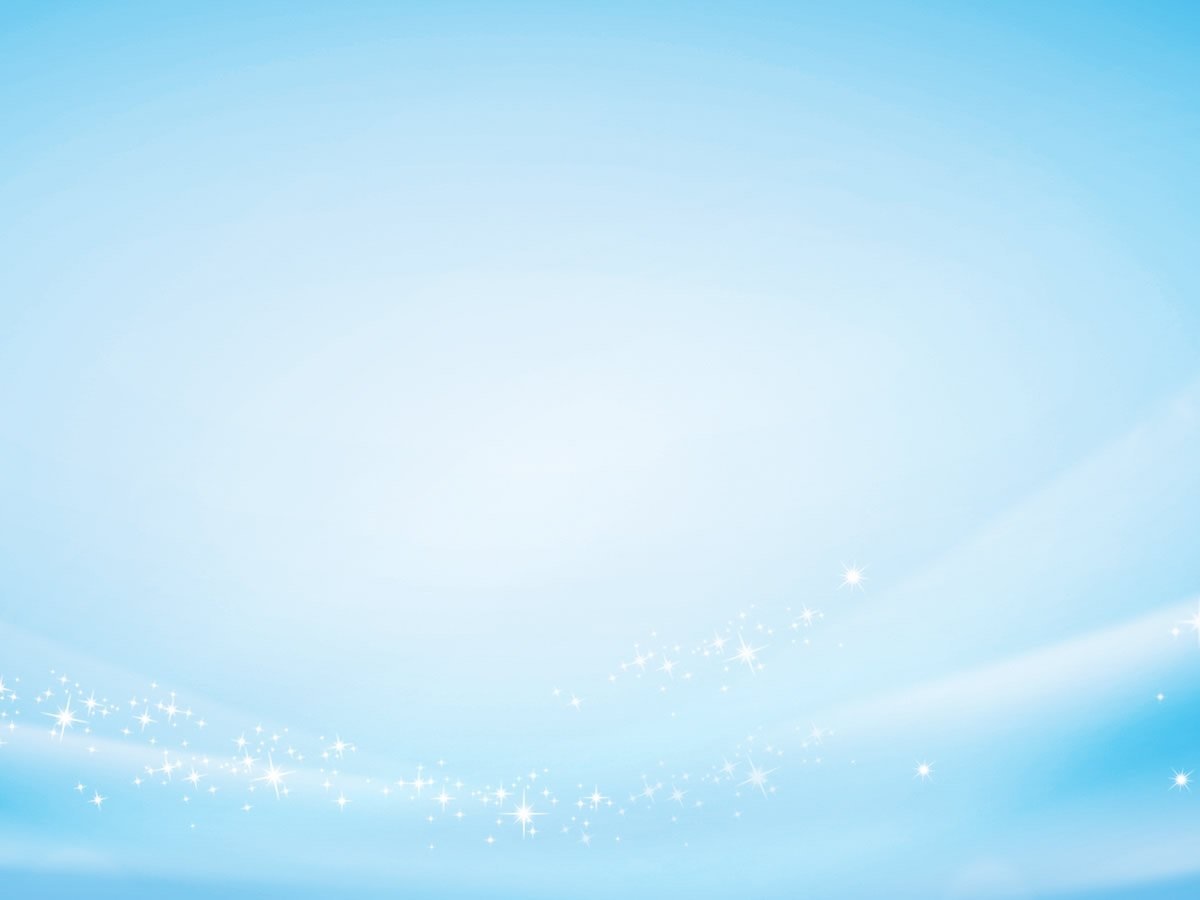 Отгадайте загадки!
Чернокрылый, красногрудый 
И зимой найдет приют: 
Не боится он простуды 
— С первым снегом тут как тут! (Снегирь)
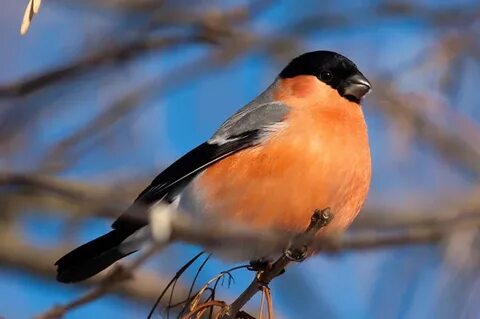 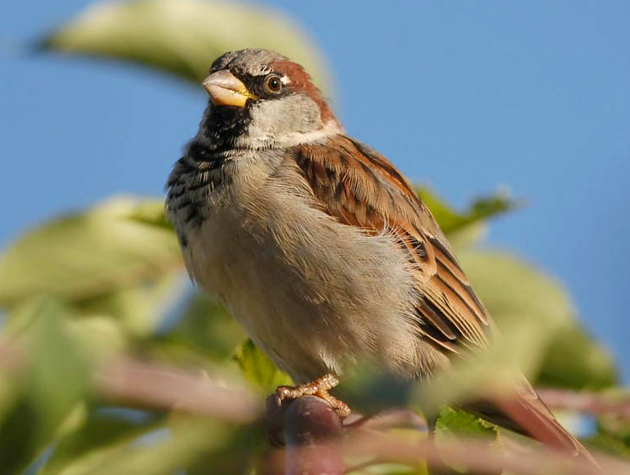 В серой шубке перовой.И в морозы он герой.Зимовать не улетает,Под карнизом обитает. 
                    (Воробей)
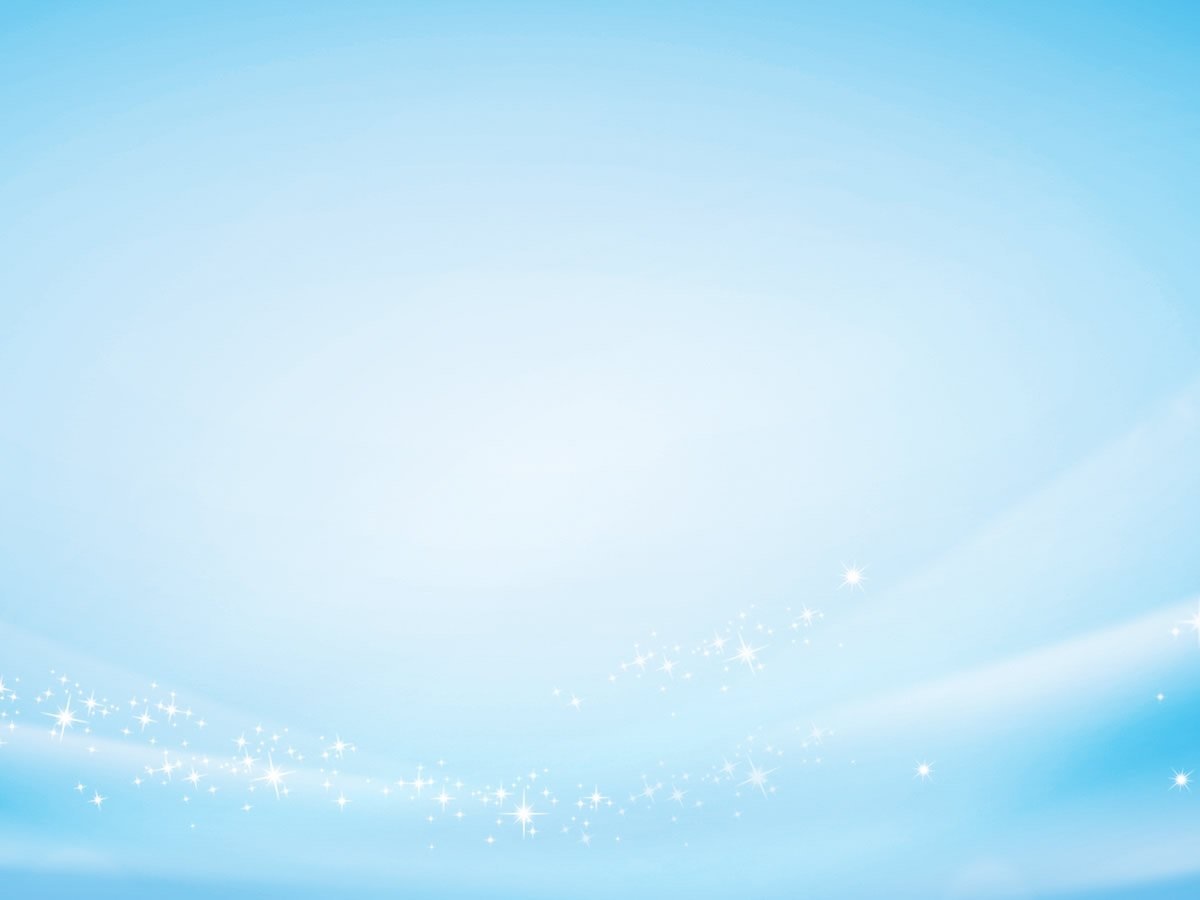 Отгадайте загадки!
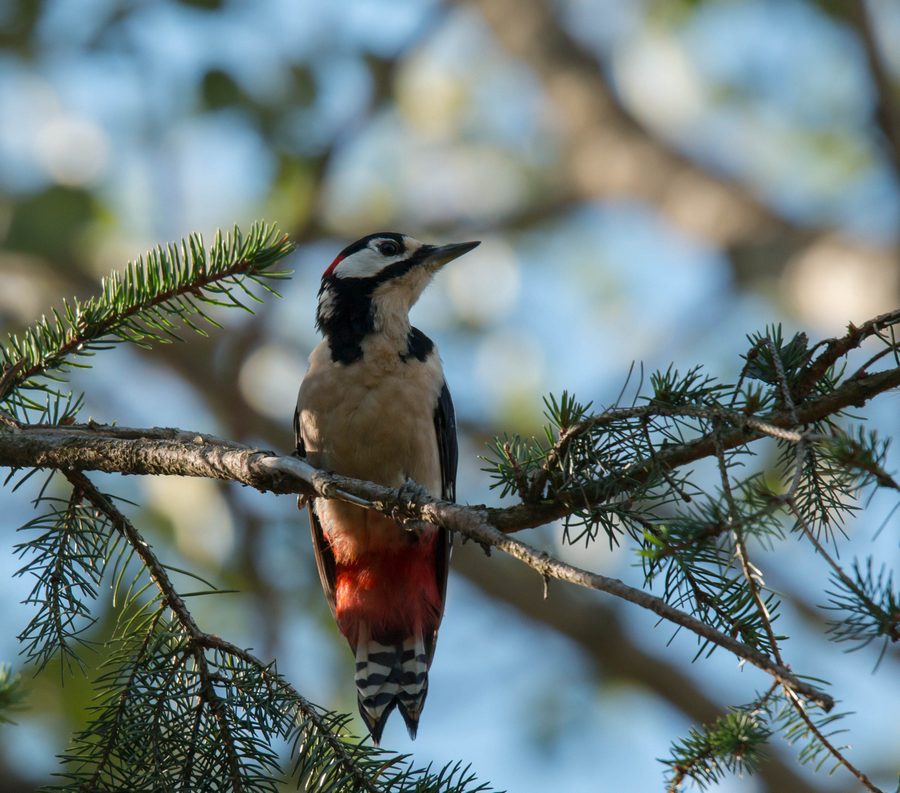 Не дровосек, не плотник,А первый в лесу работник. 
                   (Дятел)
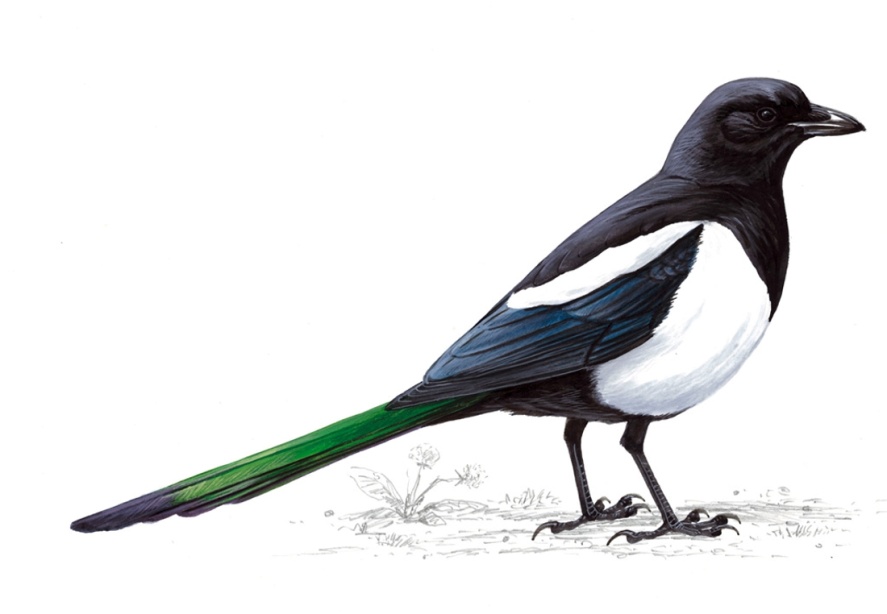 Где шум и гам, там и она, 
Идёт о ней в лесу молва: 
Что нет болтливей этой птицы, 
Что ей на месте не сидится, 
Что там, где драка, ссора, склока, 
Там точно кружится… (Сорока)
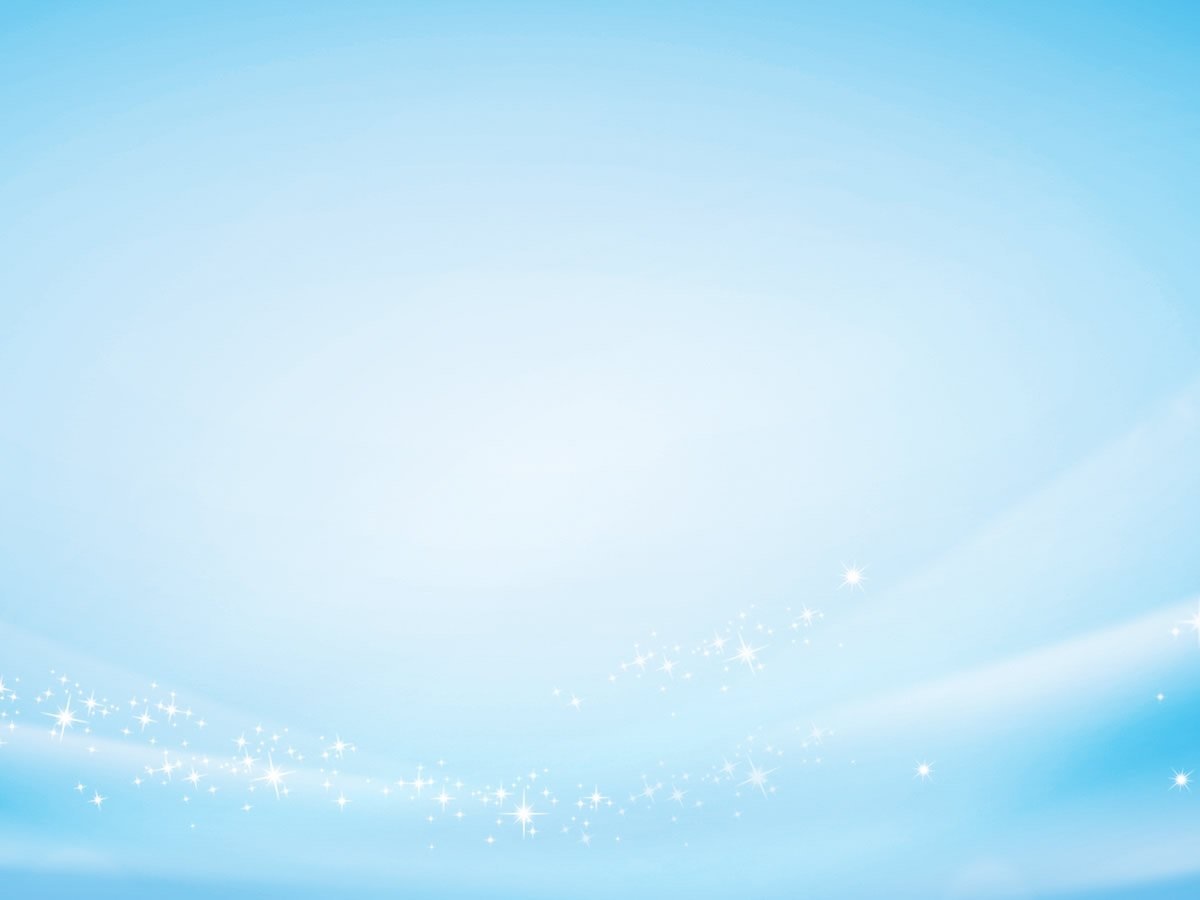 Отгадайте загадки!
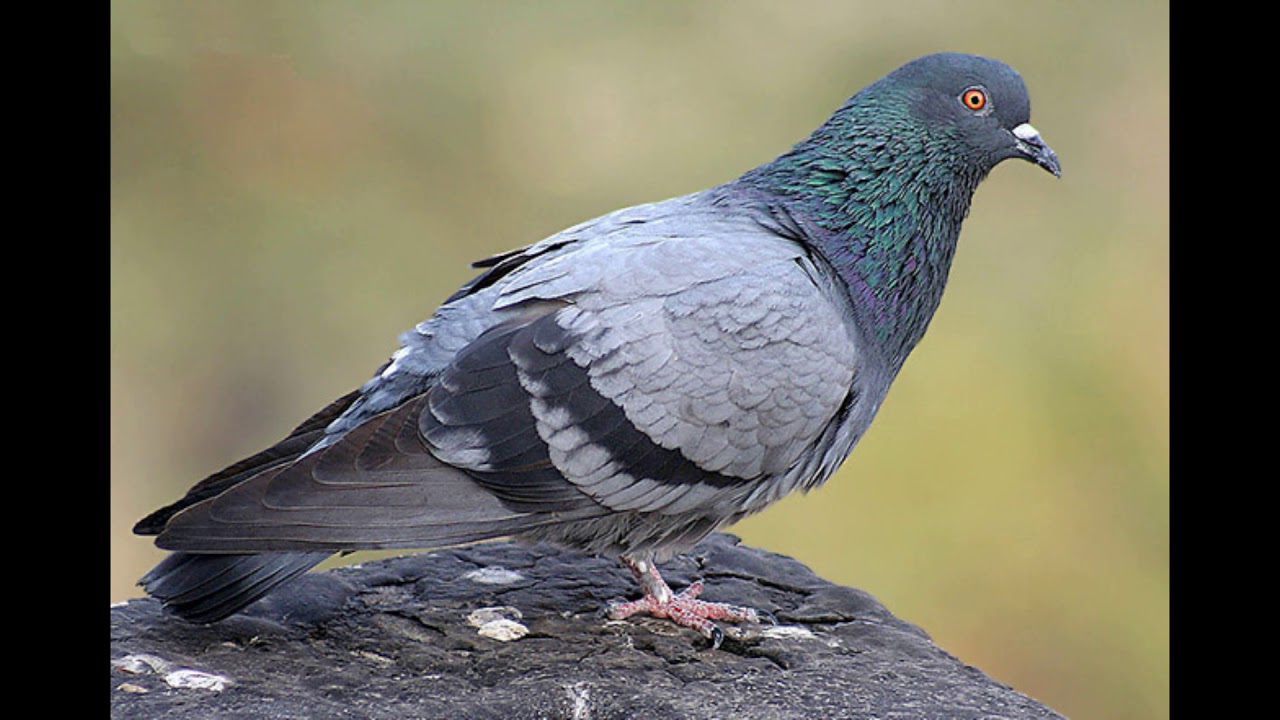 Эта птица — символ мира, 
Чердаки её квартира, 
Там, где площади, фонтаны,
 Ищет крошки постоянно!
                                        (Голубь)
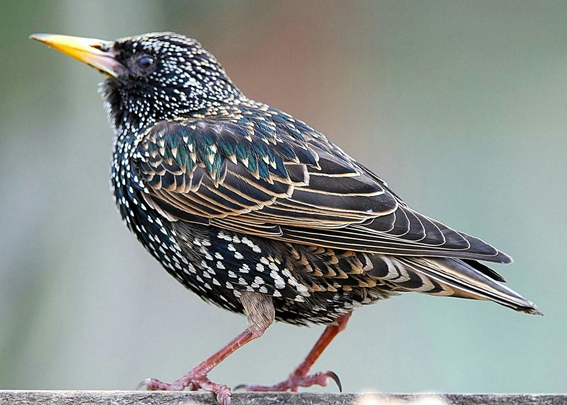 На шесте — веселый дом 
С круглым маленьким окном. Чтоб уснули дети, 
Дом качает ветер. 
На крыльце поет отец— 
Он и летчик, и певец. 
                     (Скворец)
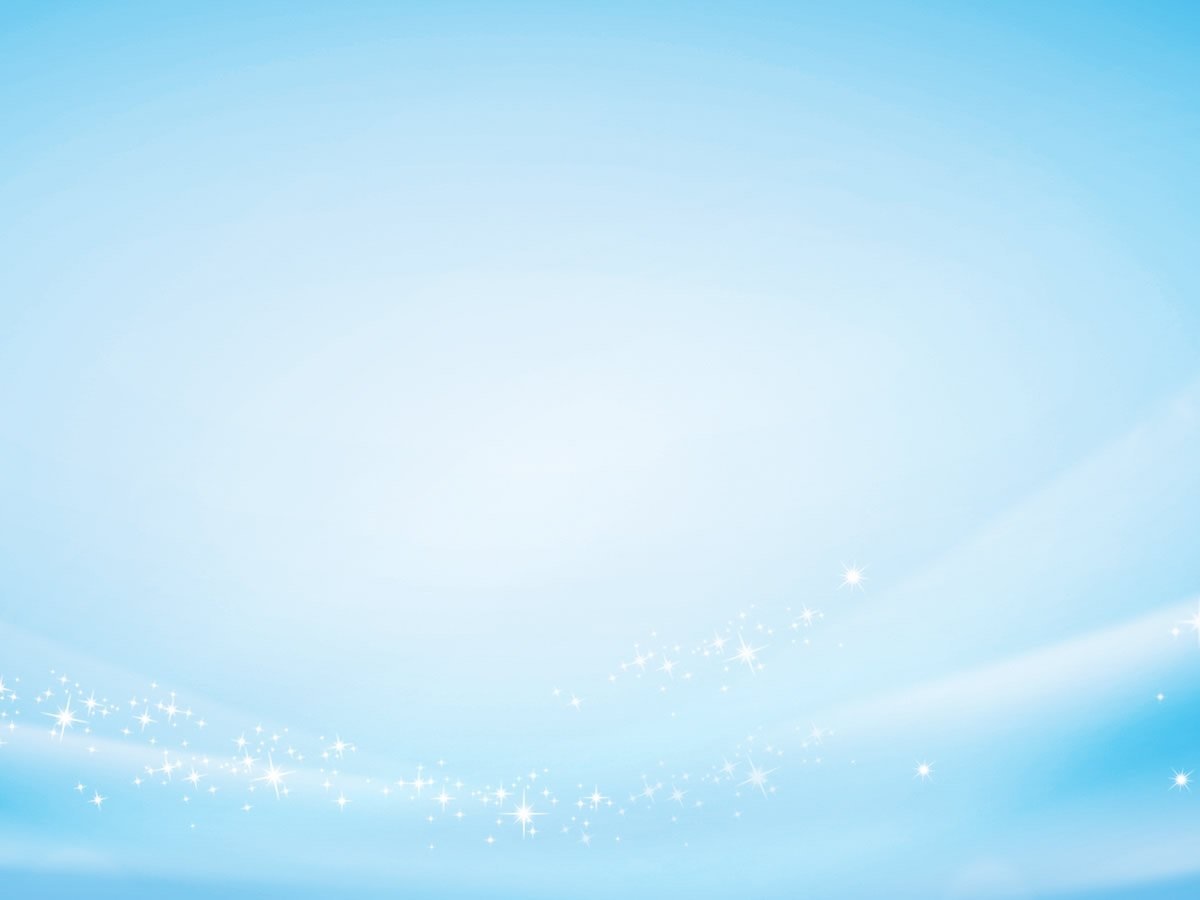 Игра «Зимующие и перелётные птицы»
Выбери перелётную птицу!
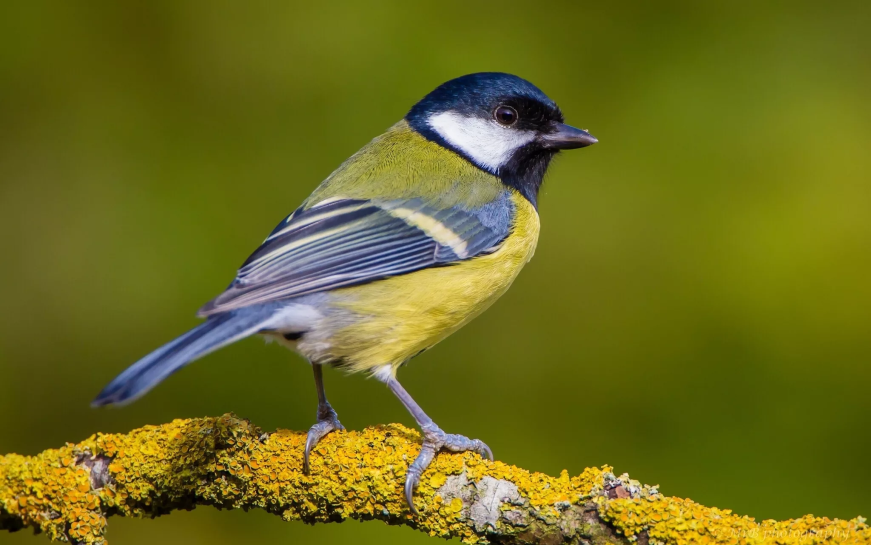 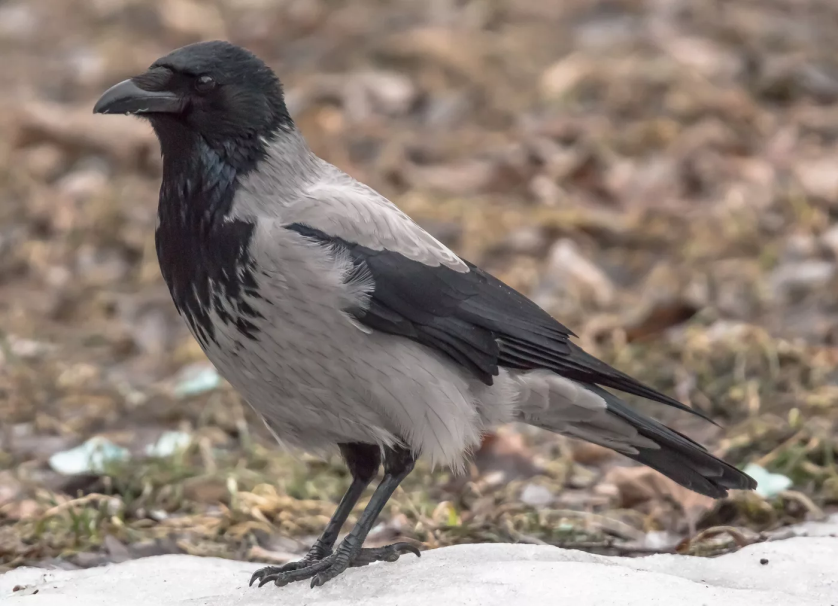 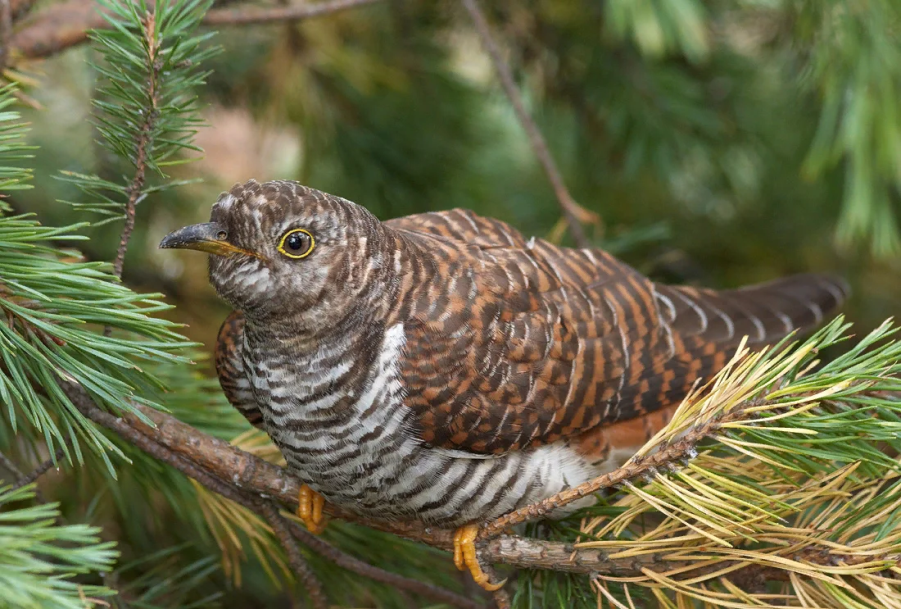 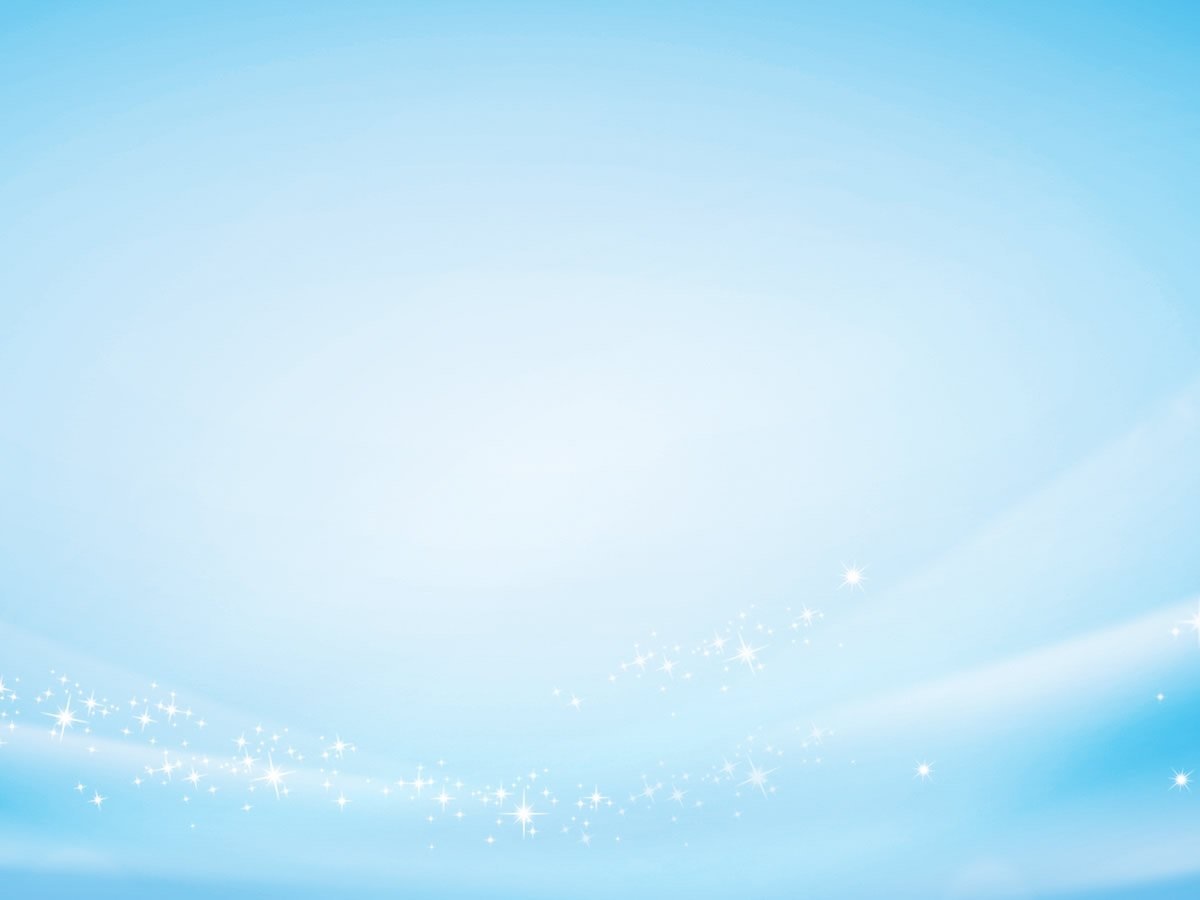 Выбери зимующую птицу!
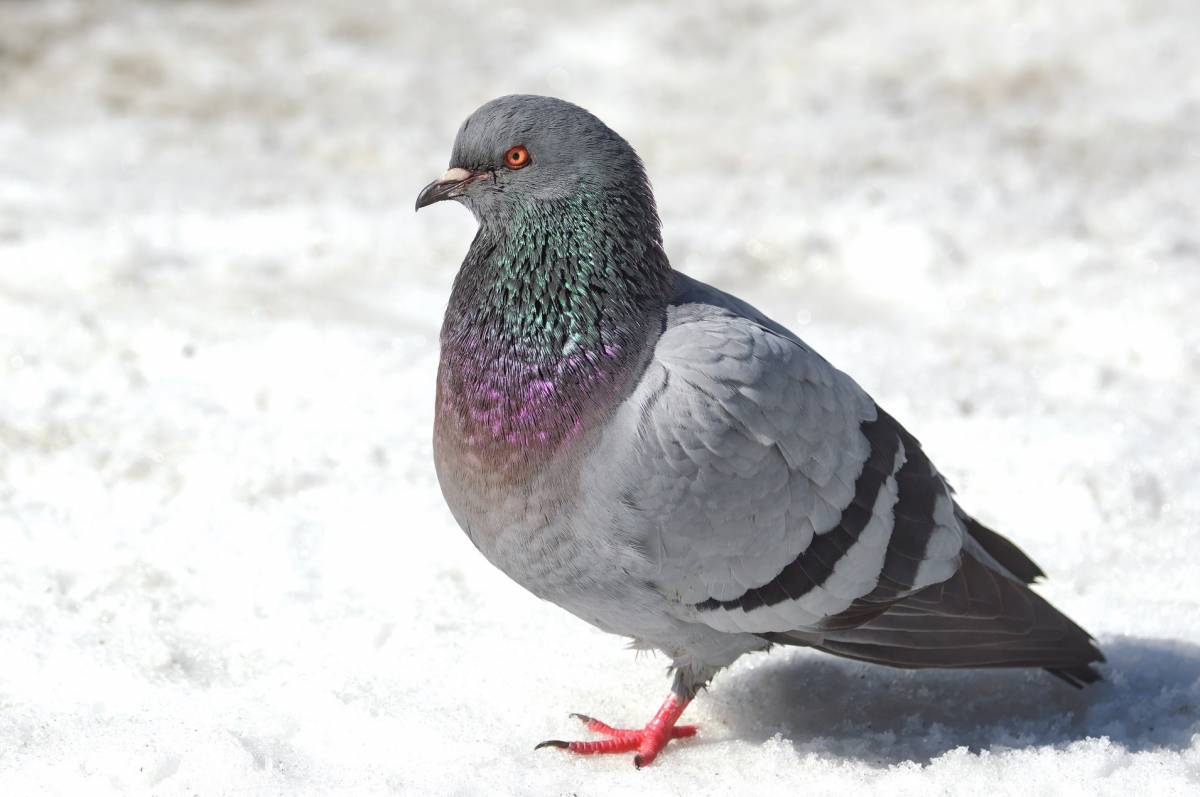 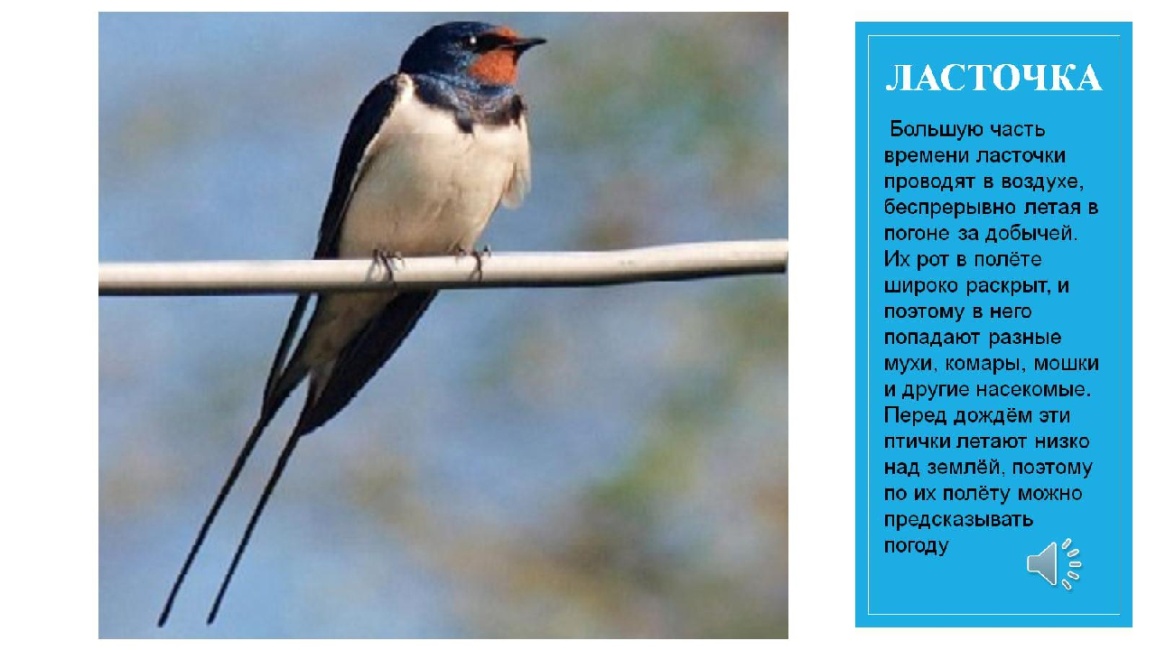 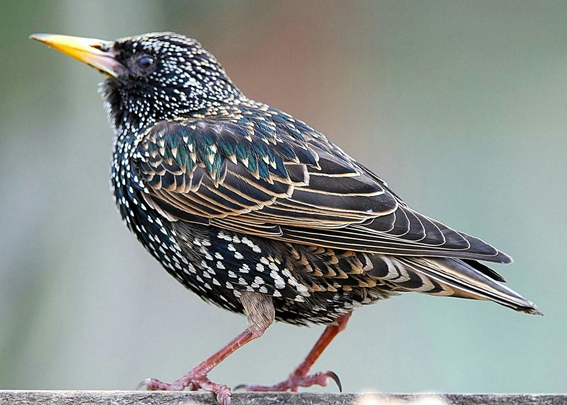 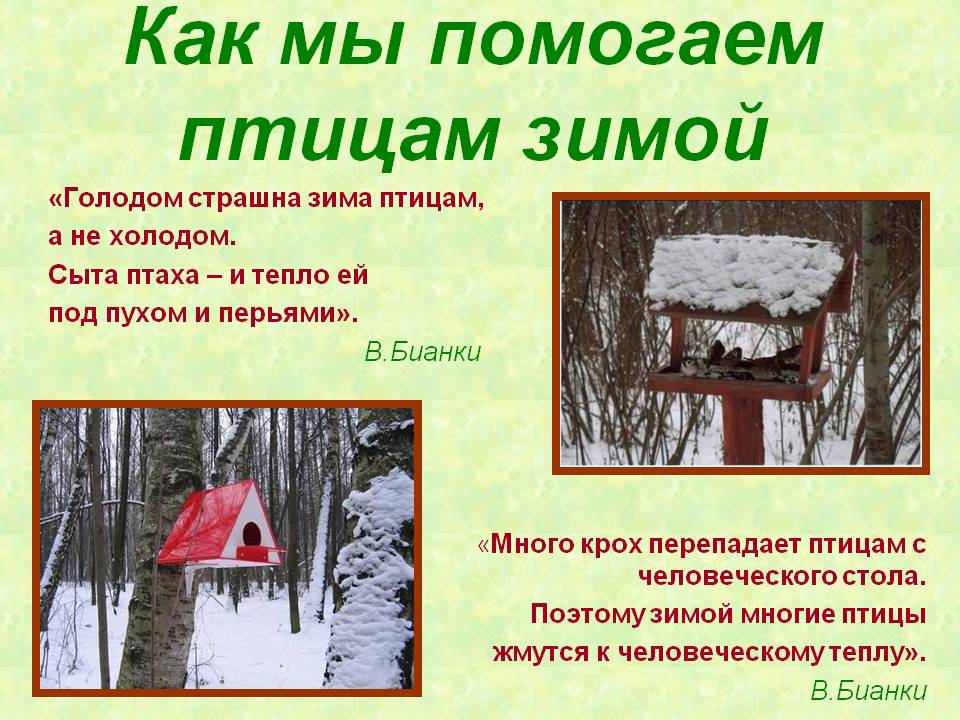 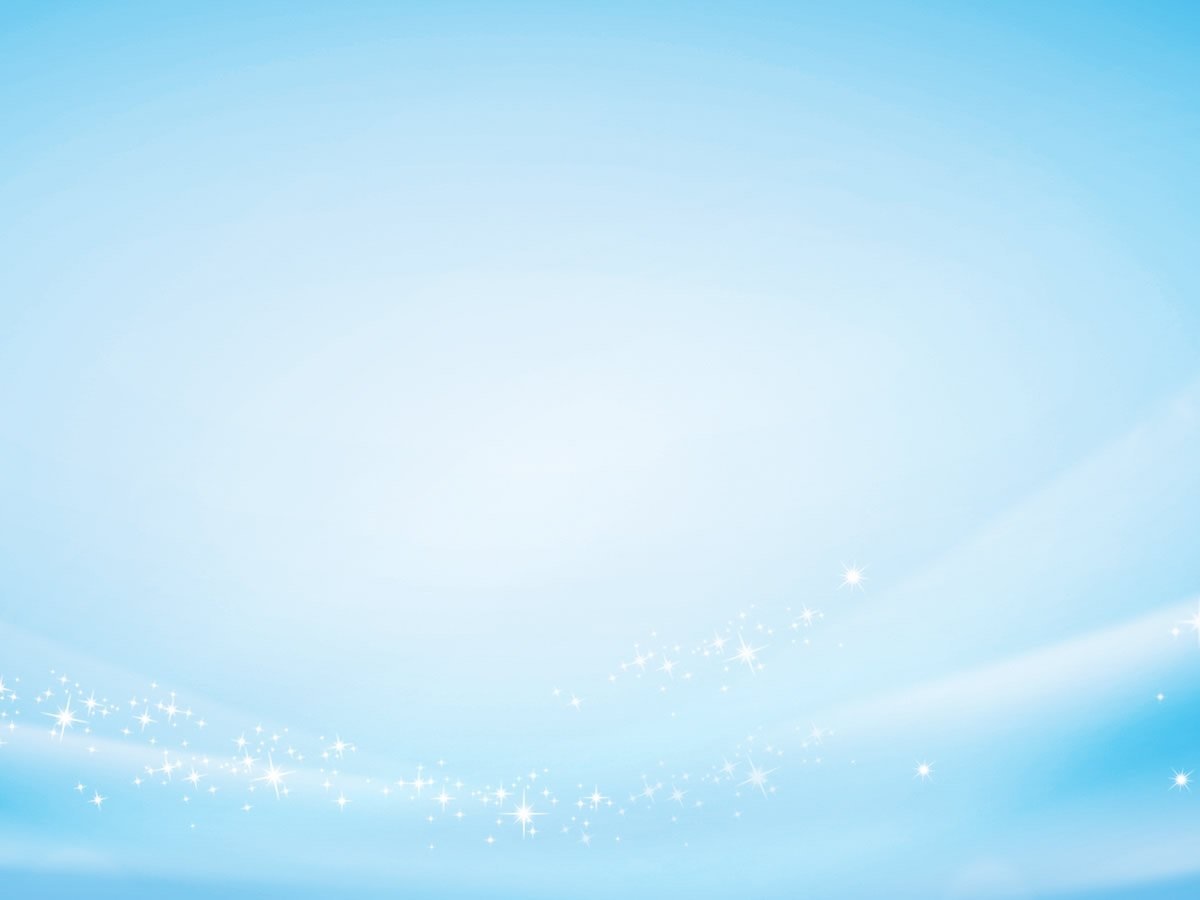 Чем подкармливать птиц зимой?
несоленое сало, 
нежареные семечки тыквы, подсолнечника или арахиса,
просо и овёс
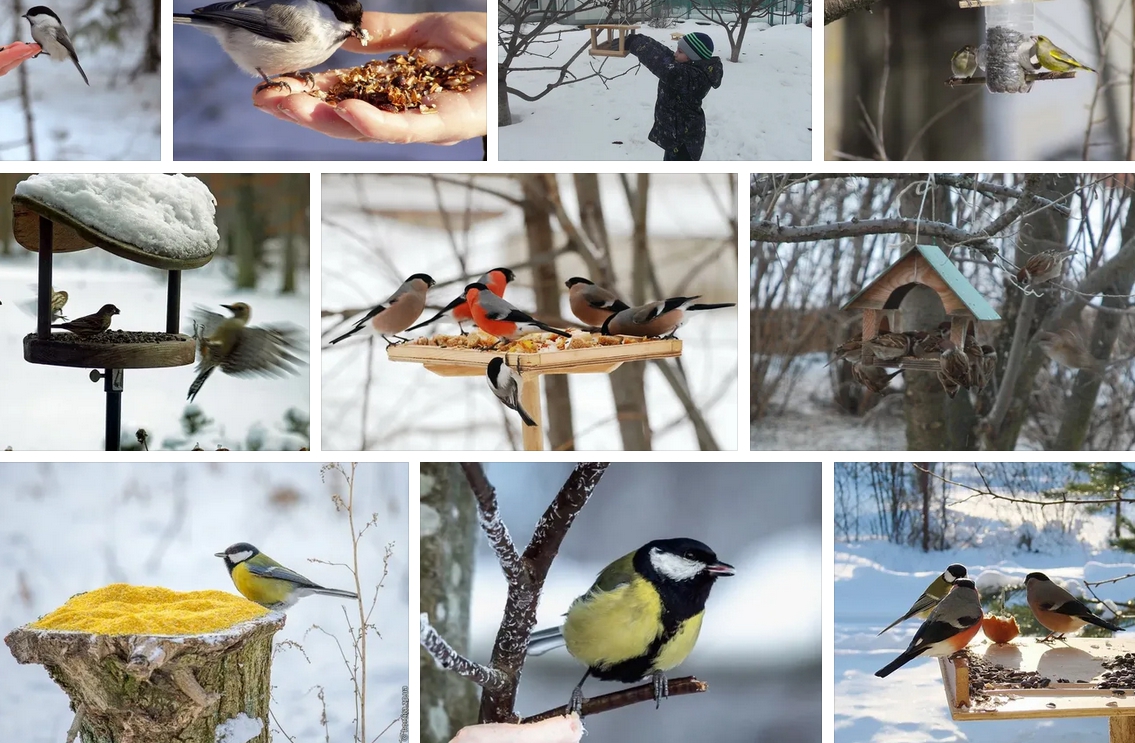 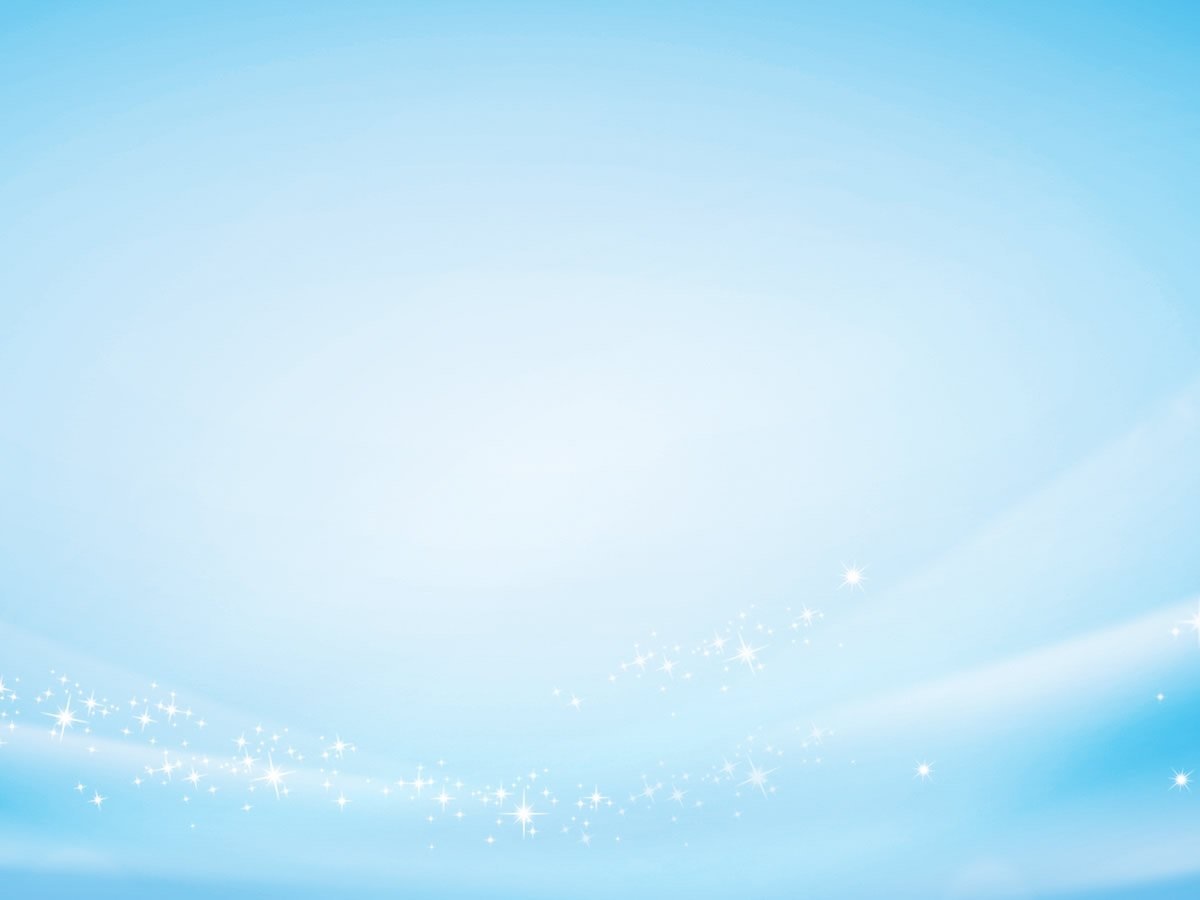 Народные приметы:
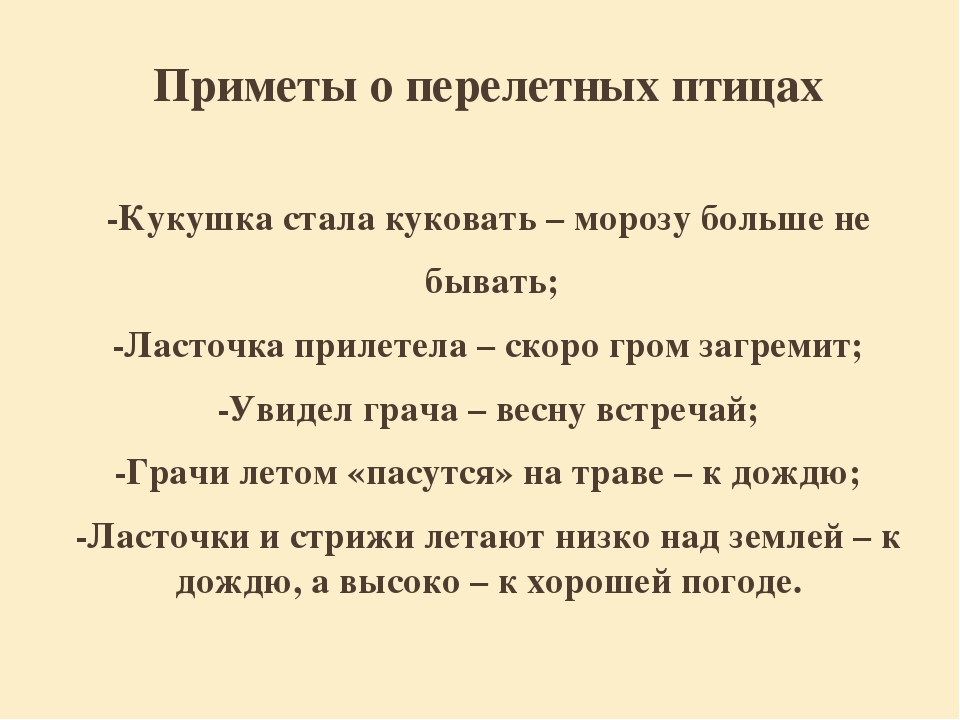 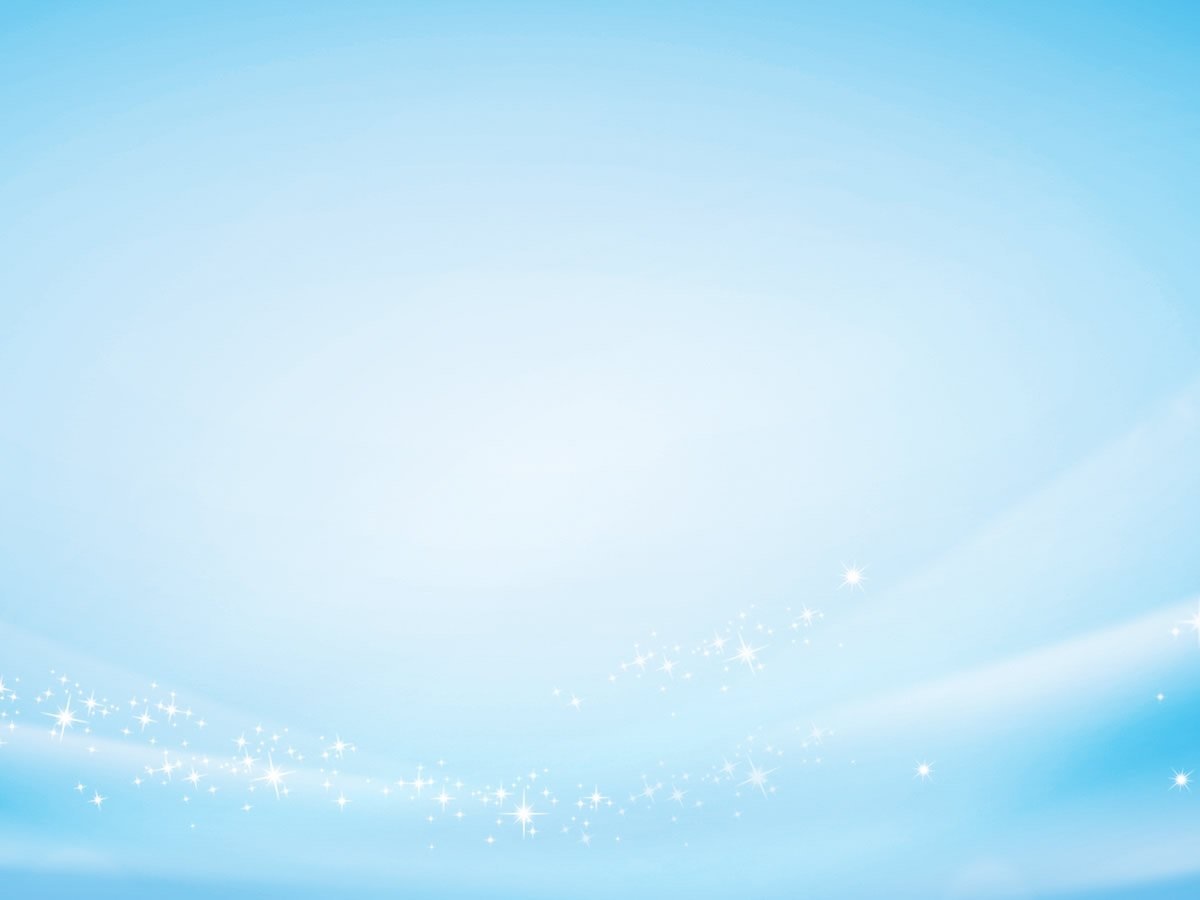 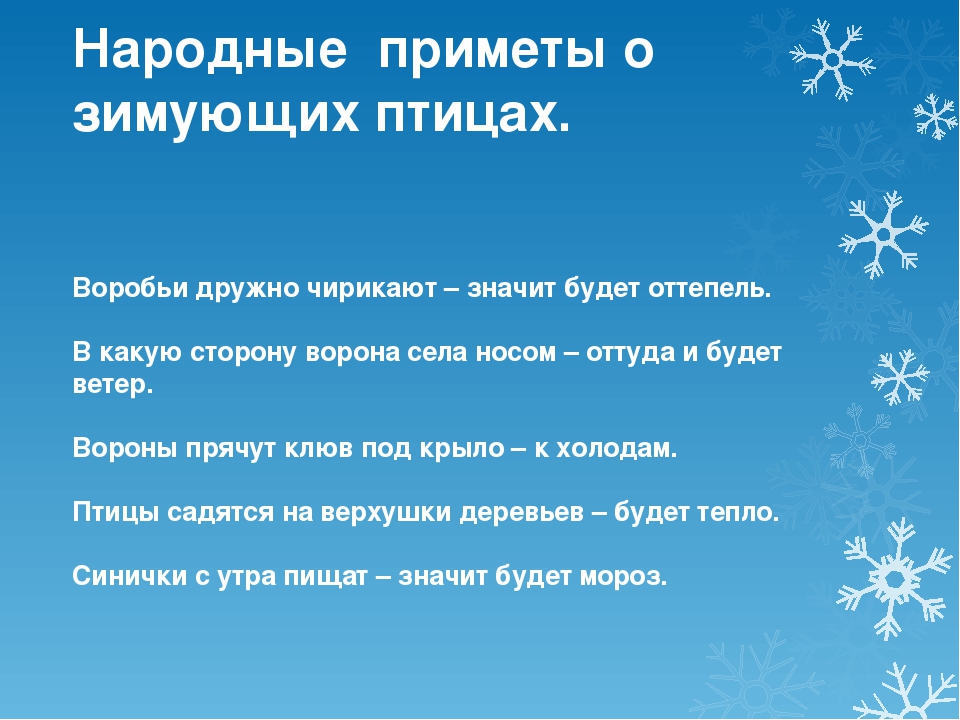 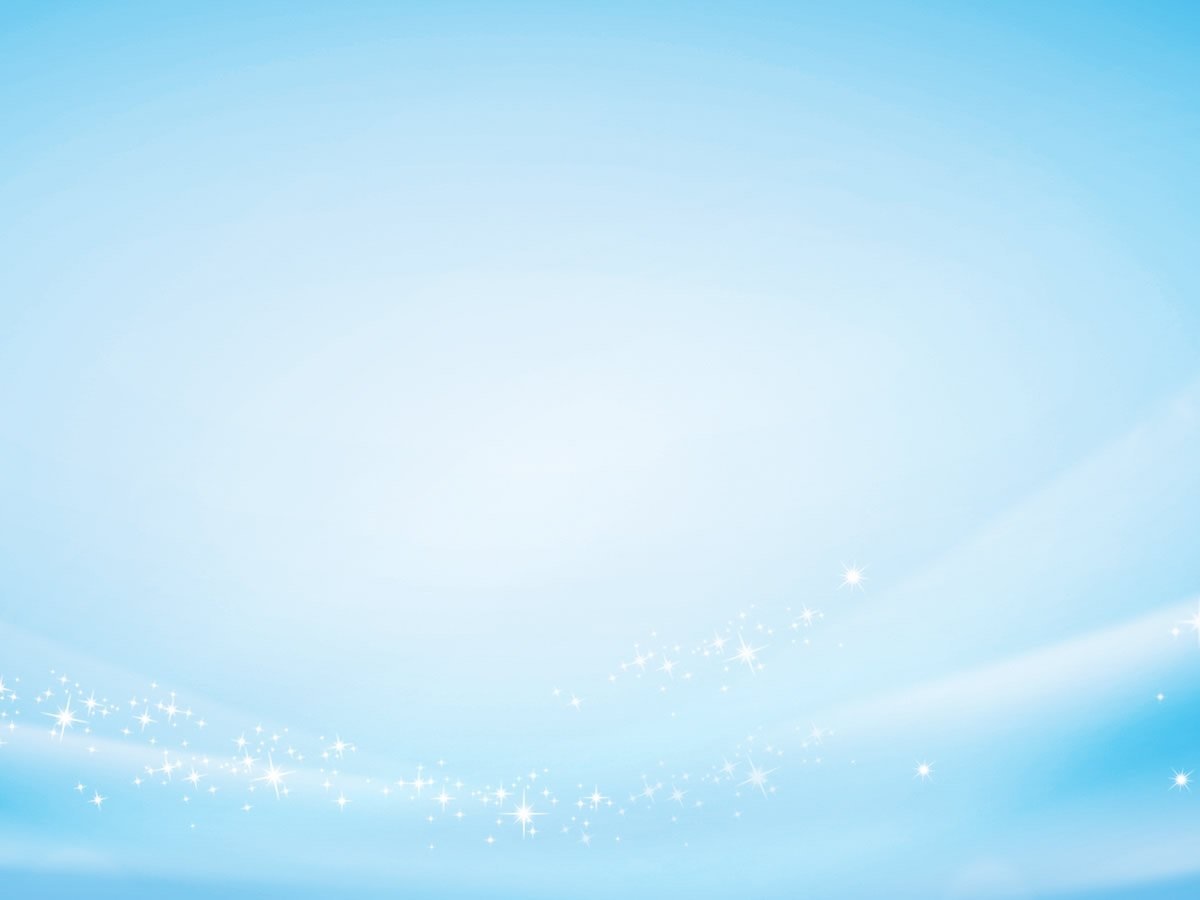 До новых встреч!
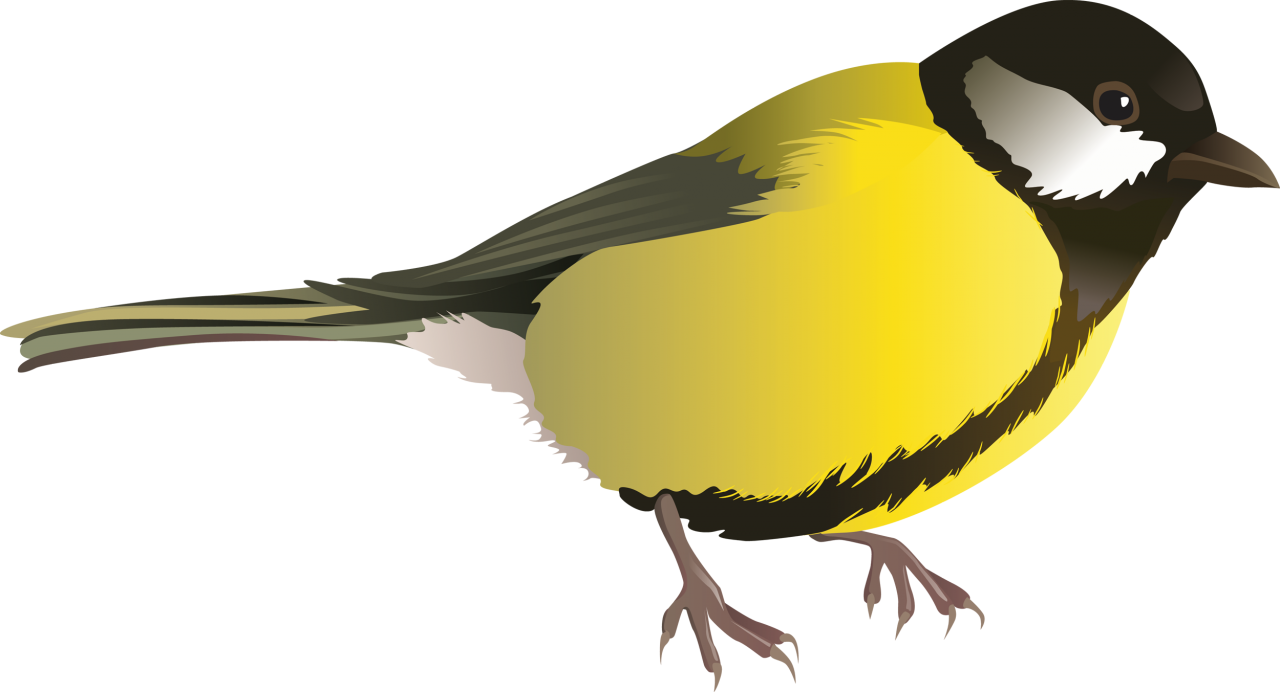